１年生　コラボ授業
S c i e n c e  ×  N u t r i t i o n
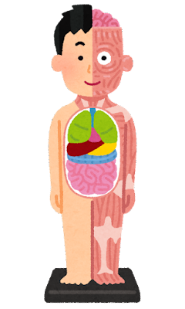 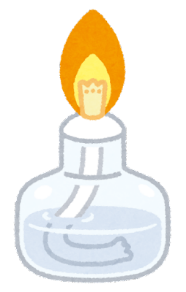 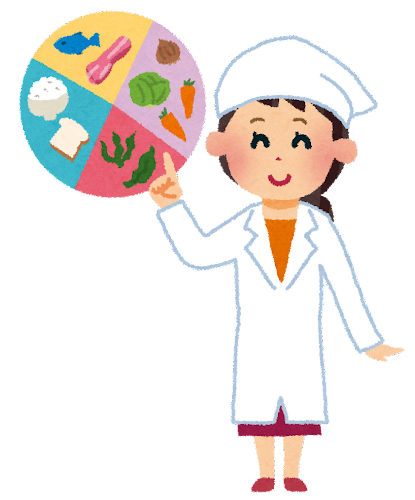 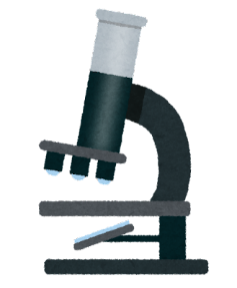 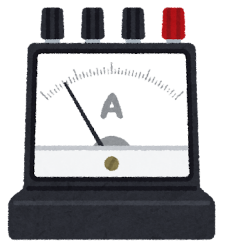 Science
Nutrition
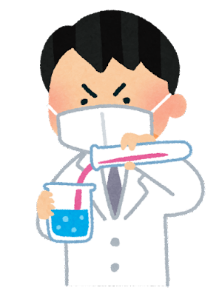 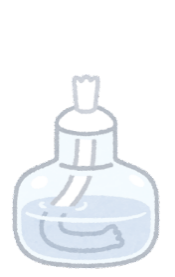 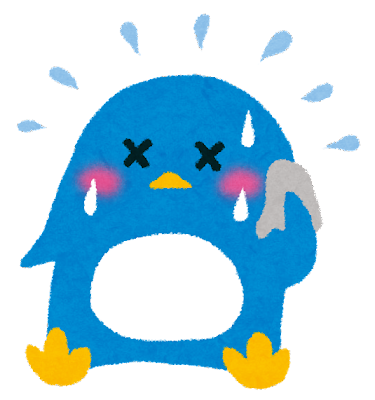 汗って舐めたことある？
汗ってどんな味？

ちょっとしょっぱいよね

汗って何が含まれてるか知ってる？
水以外にはこんなものが含まれている。
人の水分割合
体重の約７０％が水分

体の水分の約０．８５％は塩分


Q,体重５０kgの人の塩分量は何g？
５０ｋｇの人の体水分量は７０％
＝５０×０．７　　＝３５ｋｇ


体水分量のうち０．８５％が塩分
３５ｋｇ→３５０００ｇ
　＝３５０００×０．００８５
　＝２９７．５　　　　　　　　　　　　　　Ａ、２９７．５ｇ
。
しょうゆの濃度
薄口しょうゆと濃い口しょうゆ

濃い口は１６％
薄口は１８％

濃い口薄口は色で分けてる
色が濃いほうが濃い口
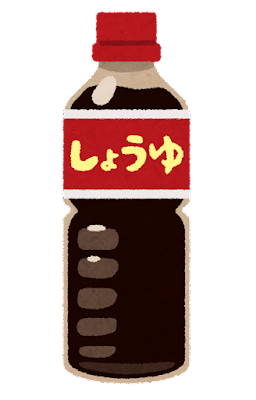 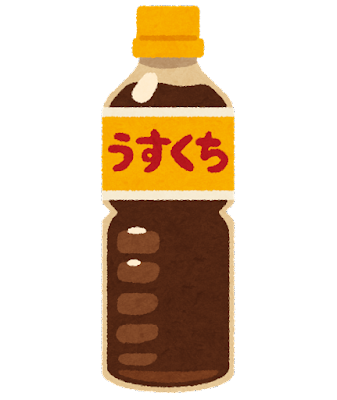 しょうゆの濃度
Q
うすくち醤油（１８％）と
こいくち醤油（１６％）の
小さじ一杯分（６ｇ）の
塩分は何g？
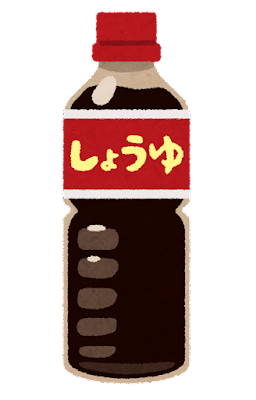 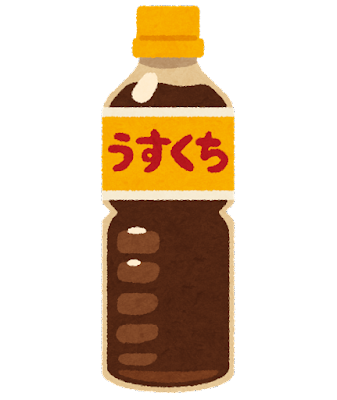 うすくち醤油（１８％）の塩分量
　　６ｇ×０.１８
　　　　　　　　　　＝１.０８
　　　　　　　　　　　　　　　　　１.０８ｇ

こいくち醤油（１６％）の塩分量
　　６ｇ×０.１６
　　　　　　　　　　　＝０.９６
　　　　　　　　　　　　　　　　　　　０.９６ｇ
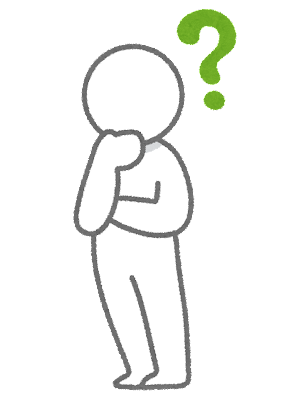 実験①　みそ汁の濃度を測定しよう
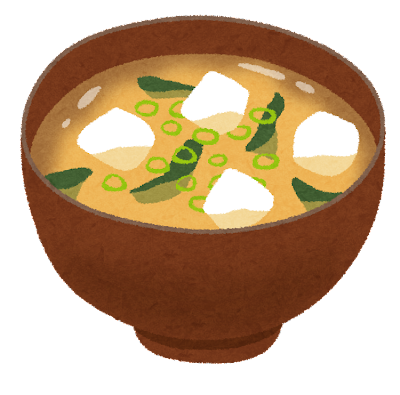 目的
自分の家の味噌汁が塩分濃度がどれくらいなのか知る。
やり方
各自用意した味噌汁に塩分濃度計を入れ、
　軽く混ぜ濃度を測る。
測ったらプリントに記入する。
塩分濃度計の先を水で軽く洗い、布巾で拭く。
次の人に交代する。
実験②　美味しい濃度を発見しよう
目的
４種類の濃度から一番おいしいものを発見する。


やり方
A～Dの出汁をそれぞれ飲み比べる。
Aから順に飲む。
A～Dで美味しさのランキングをつくる。（第三位まで）
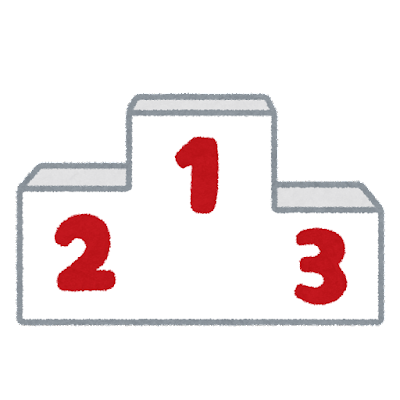 塩分濃度計の使い方
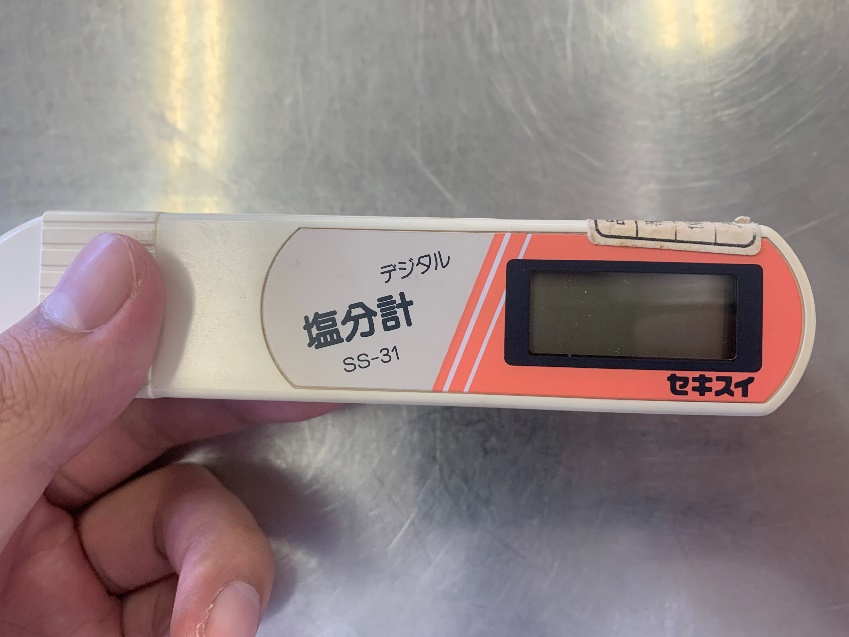 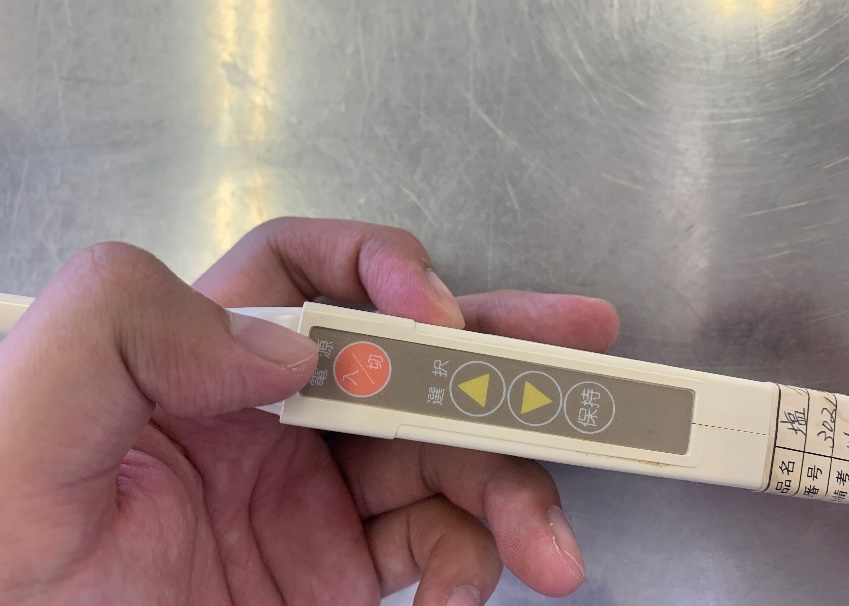 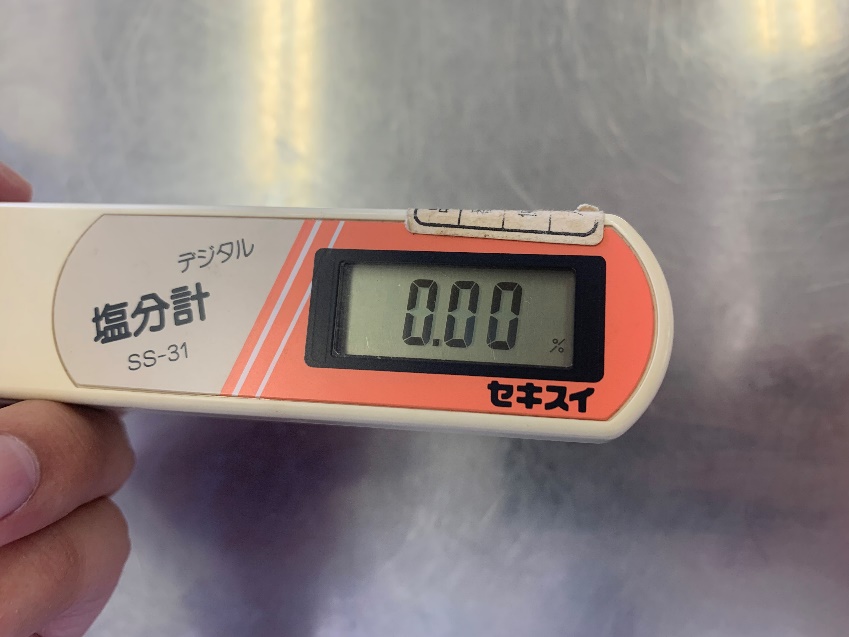 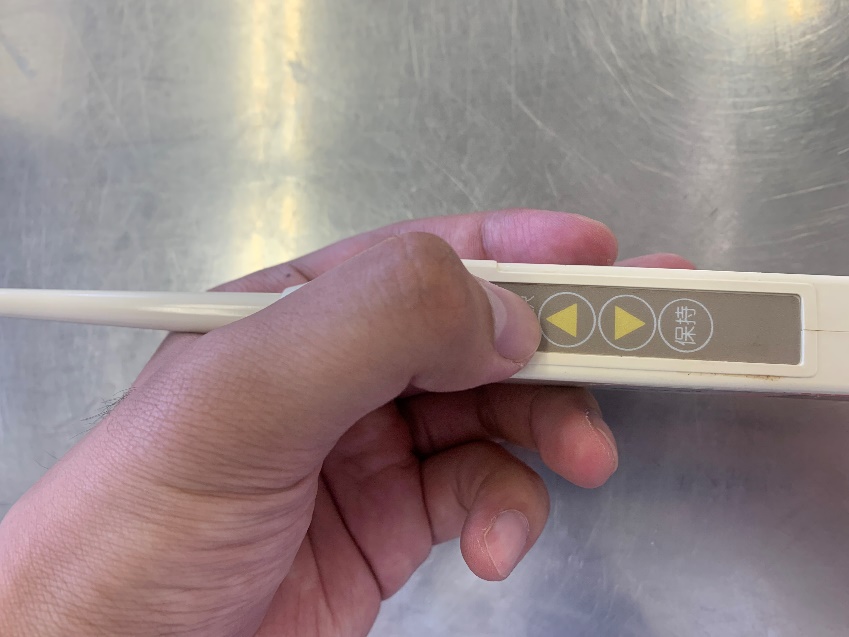 人がおいしいと思う塩分濃度
実は初めに話した、体水分の塩分濃度
　０．８５％という数字

人がおいしいと感じやすい
　濃度が０．８５％
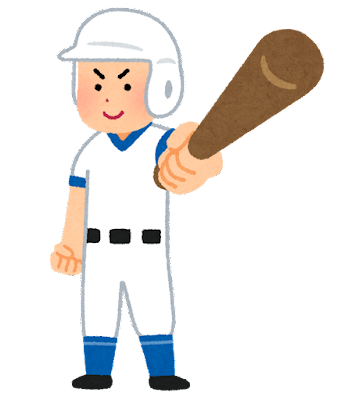 人によって違うんでは？
人によって濃い味が好きな人も薄い味が好きな人がいますよね

それは人の生活の違いです
例えば、快適な部屋で一日過ごすのと、
　たくさん運動をするのは汗をかく量が違う。
塩分の摂りすぎや不足
塩分の摂りすぎでは、高血圧になりやすくなる
→その結果心臓や脳の血管が詰まったり、出血したりしやすくなる。

塩分の摂りすぎには胃がんのリスクも高める。

塩分の不足は軽いものは体調不良、重いものは脳の機能低下、などがあります
まとめ
自分の家の味噌汁の塩分濃度を知った

美味しいと思う塩の量が０．８５％

活動によって美味しいと思う濃度が変わる

食塩の適正量と自分の味覚の正確さを知り、食塩の量を
　正確に選べるようになってほしい。